Séminaire inter académique BTS Maintenance des Systèmes 
Lycée Léonard de Vinci- Levallois Perret
27 janvier 2015
Les points-clés de la formation
1
D. PETRELLA – IPR STI Versailles
Les fonctions de la maintenance
Le BTS Maintenance donne accès au métier de technicien supérieur en charge de la maintenance des systèmes.
la réalisation des interventions de maintenance corrective et préventive
l’amélioration de la sûreté de fonctionnement
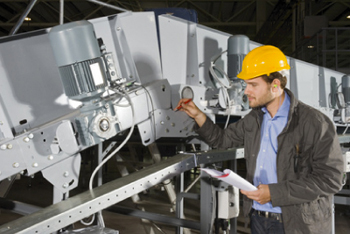 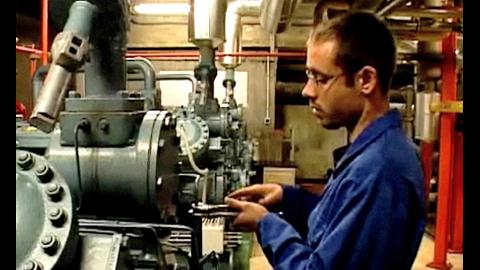 l’intégration de nouveaux systèmes
L’amélioration de la disponibilité des moyens et leur optimisation
l’évaluation des coûts de maintenance
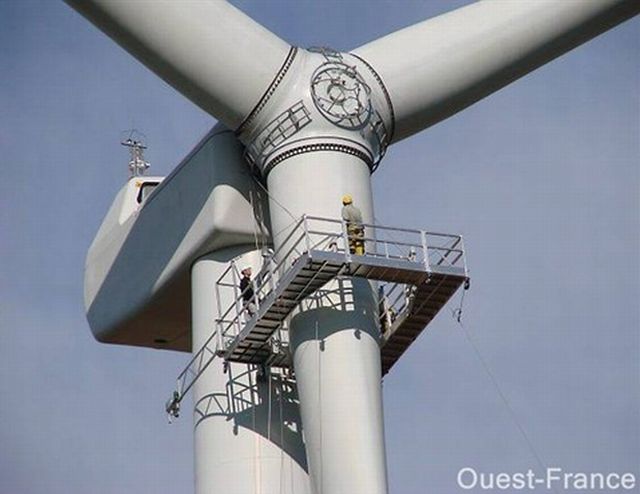 l’animation et l’encadrement des équipes d’intervention
l’organisation des activités de maintenance
2
Des activités et des tâches professionnelles très communes
Les 6 compétences terminales – les 18 compétences secondaires
4
* Uniquement option « énergétiques & fluidiques"
Une formation cultivant une culture professionnelle commune de la maintenance
une capacité à intervenir sur des systèmes pluri technologiques avec les modalités et des outils professionnels les plus adaptés aux technologies
un respect d’exigences transversales : sécurité, habilitation à intervenir, normalisation, contraintes environnementales, qualité des interventions, préoccupation des coûts
une gestion et une préparation des activités de maintenance dans le cadre d’un service organisé autour d’une politique de maintenance
une capacité à communiquer avec les professionnels en relation avec la maintenance (y compris en anglais) et à réaliser du "reporting"
BTS MS
une démarche d’analyse fonctionnelle, structurelle, temporelle et comportementale des systèmes avant toute action
une prise en compte de l’état physique du bien et de son historique de maintenance
5
Une certification la plus commune possible avec plus de CCF
Des savoirs construits autour d’un socle commun, complétés par des apports spécifiques en fonction de l’option
Exemple : Organisation du savoir S4 – Physique et chimie
Des savoir S4 Physique et chimie en lien avec les savoirs S5, S6 et S7
8
Un socle commun de compétences et de savoirs technologiques
Une démarche d’analyse fonctionnelle, structurelle, temporelle et comportementale du bien, s’appuyant sur :
Le langage de modélisation des systèmes: SysML "Systems Modeling Language"
C’est un langage de modélisation unifié qui permet de formaliser de manière graphique, les spécifications multiples associées à un système technique complexe et pluri technologique (existant ou à concevoir). Il s’appuie sur une description graphique des systèmes autour de 9 diagrammes. SysML est un langage pas une méthode
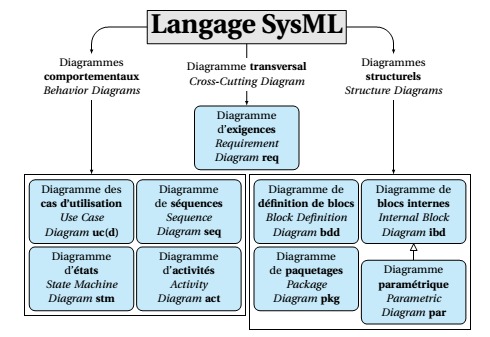 9
Un socle commun de compétences et de savoirs technologiques
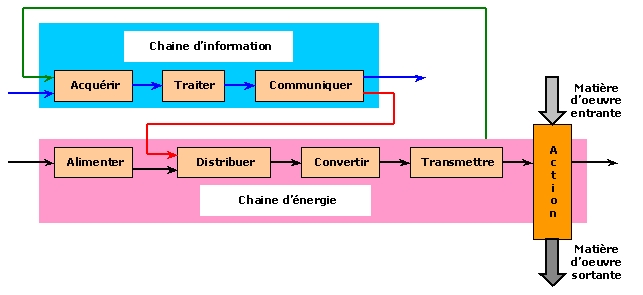 10
L’accompagnement personnalisé
L’accompagnement personnalisé comprend des activités coordonnées de soutien, d’approfondissement, d’aide méthodologique et d’aide à l’orientation, pour favoriser la maîtrise par l’élève de son parcours de formation et d’orientation
L’AP est un projet collectif qui concerne toute l‘équipe pédagogique.
L’AP permet de faire progresser les élèves autour de compétences, par nature transversales (Ex : la recherche et le traitement de l’information, la communication écrite ou orale, la maîtrise des TIC), dont le réinvestissement peut s’opérer à la fois dans les différents champs disciplinaires.
L’AP n’est pas un soutien scolaire sous forme de répétition de ce qui a été fait en classe dans le cadre disciplinaire.
Le Co-enseignement Anglais - STI
« Exigences de communication en langue étrangère :
Il est attendu que le technicien de maintenance maîtrise une langue étrangère (l’anglais) afin de communiquer correctement avec les collaborateurs, les clients et les fournisseurs, d’écrire des rapports clairs et concis, de comprendre les instructions et de se former à des techniques. 
Ces compétences sont désormais nécessaires dans les PME comme dans les grandes entreprises. Les rapports d'activité, les guides d'utilisation, les catalogues et documentations techniques sont le plus souvent rédigés en anglais. Les systèmes techniques disposent d'interfaces de dialogue en langue anglaise. 
Les échanges entre techniciens européens et internationaux se généralisent en langue anglaise, langue de diffusion de l’information et de communication à l’intérieur et à l’extérieur de l’entreprise, à l’écrit comme à l’oral. »
11
Séminaire inter académique BTS Maintenance des Systèmes 
Lycée Léonard de Vinci- Levallois Perret
27 janvier 2015
Merci de votre attention
12
D. PETRELLA – IPR STI Versailles